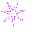 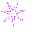 LỚP 3
Toán
Tiết 38: Luyện tập
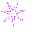 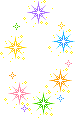 Muốn giảm  một số đi nhiều lần ta làm như thế nào ?
Muốn gấp một số lên nhiều lần ta làm như thế nào ?
gaáp 5 laàn
giảm 6 laàn
5
30
6
giảm 3 laàn
gaáp 6 laàn
8
24
4
giảm 2 laàn
gaáp 6 laàn
21
42
7
giảm 5 laàn
gaáp 4 laàn
20
25
5
Bài 2 : a) Một cửa hàng buổi sáng bán được 60l dầu, số lít dầu bán được trong buổi chiều giảm đi 5 lần so với buổi sáng. Hỏi buổi chiều cửa hàng đó bán được bao nhiêu lít dầu ?
Thảo luận nhóm đôi phân tích bài toán
Bài 2 : a) Một cửa hàng buổi sáng bán được 60l dầu, số lít dầu bán được trong buổi chiều giảm đi 5 lần so với buổi sáng. Hỏi buổi chiều cửa hàng đó bán được bao nhiêu lít dầu ?
Toùm taét
Bài giải
60l
Buổi sáng:
Buổi chiều:
? l
Bài 2 : a) Một cửa hàng buổi sáng bán được 60l dầu, số lít dầu bán được trong buổi chiều giảm đi 5 lần so với buổi sáng. Hỏi buổi chiều cửa hàng đó bán được bao nhiêu lít dầu ?
Toùm taét
Bài giải
Số lít dầu buổi chiều cửa hàng bán được là:
                 60 : 3= 20 (l)
                        Ñaùp soá: 20l dầu
Toùm taét
Baøi giaûi
60 l
? l
Toùm taét
Baøi giaûi
Trong thùng còn lại số lít dầu là :
        60 : 3 = 20 (l)
                  Ñaùp soá: 20l dầu
Thöù tư ngaøy 25 thaùng 10 naêm 2017
Toaùn
Bài 2 : a) Một cửa hàng buổi sáng bán được 60l dầu, số lít dầu bán được trong buổi chiều giảm đi 5 lần so với buổi sáng. Hỏi buổi chiều cửa hàng đó bán được bao nhiêu lít dầu ?
Bài giải
Số lít dầu buổi chiều cửa hàng bán được là:
                 60 : 3= 20 (l)
                        Ñaùp soá: 20l dầu
Baøi giaûi
Trong thùng còn lại số lít dầu là :
        60 : 3 = 20 (l)
                  Ñaùp soá: 20l dầu
Nêu nhận xét của em về hai bài toán trên ?
Thöù tư ngaøy 25 thaùng 10 naêm 2017
Toaùn
Tiết 38: Luyện tập
Bµi 3:       a) Đo độ dài đoạn thẳng AB
               b) Giảm độ dài đoan thẳng AB đi 5 lần thì được đoạn thẳng MN. Hãy vẽ đoạn thẳng MN đó.
10cm
A
B
N
M
2cm
TRÒ CHƠI
HỎI NHANH – ĐÁP GỌN
Luật chơi: GV đưa ra nhanh các câu hỏi. Học sinh xung phong trả lời nhanh. Bạn nào trả lời trước, đúng sẽ được nhận 1 phần quà, bạn chậm mất quyền trả lời
TRÒ CHƠI
HỎI NHANH – ĐÁP GỌN
Neâu tieáp cho ñuû phaàn keát luaän

Muoán giaûm moät soá ñi nhieàu laàn ta . . . . ..
chia
số đó cho số lần
TRÒ CHƠI
HỎI NHANH – ĐÁP GỌN
gaáp 5 laàn
giảm 7 laàn
5
35
7
TRÒ CHƠI
HỎI NHANH – ĐÁP GỌN
Neâu tieáp cho ñuû phaàn keát luaän

Muốn gấp một số lên nhiều lần ta. . . . ..
lấy
số đó nhân với số lần
TRÒ CHƠI
HỎI NHANH – ĐÁP GỌN
giảm 3 laàn
giảm đi 5m
5m
15m
20m
TRÒ CHƠI
HỎI NHANH – ĐÁP GỌN
Nếu gấp 2 lên 7 lần rồi lại giảm đi 7 lần thì kết quả được bao nhiêu ?
Em có nhận xét gì về kết quả này ?
Tieát hoïc keát thuùc
Kính chúc thầy cô mạnh khỏe
Chúc các em chăm ngoan – học giỏi